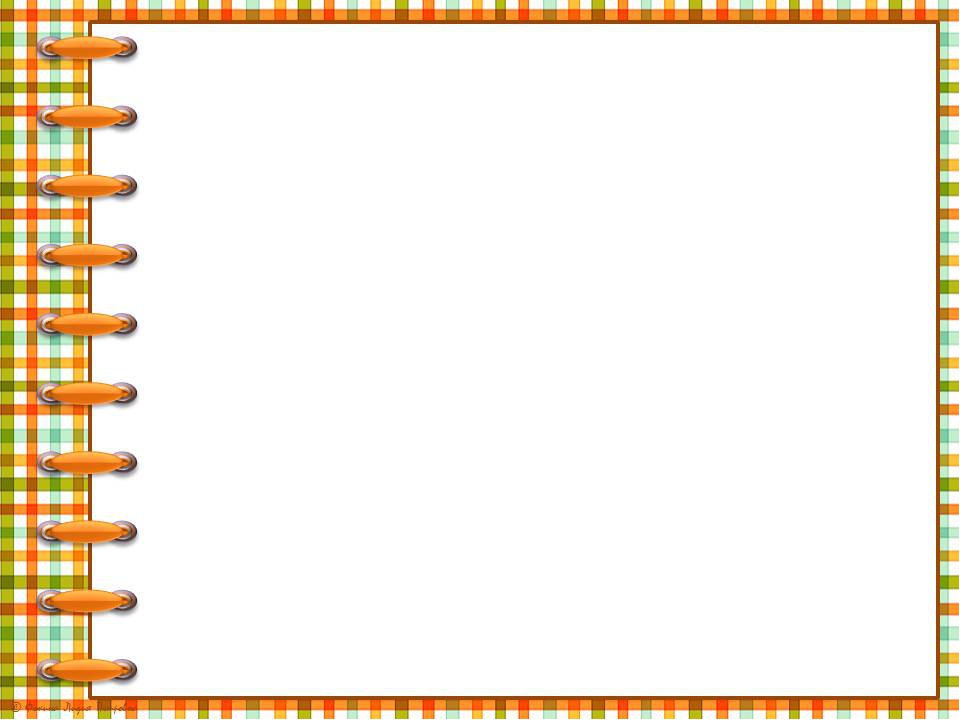 Муниципальное автономное общеобразовательное учреждение
«Образовательный комплекс «Лицей №3» имени С.П. Угаровой»
Старооскольского городского округа

отделение дошкольного образования «Детский сад «Теремок»
«Умные игры»
(играем  в кругу семьи)
Для ребенка с ОВЗ период раннего детства вдвойне тяжел. 
Роль зрения, слуха, моторики очень велика. Связь с родителями является здесь первой реальной эмоциональной привязанностью и создает у ребенка осознание важности 
и нужности помощи в его взаимодействии с внешним миром 
и людьми. Для большинства очевидна привязанность ребенка 
к родителям, предпочтение их другим окружающим людям. Именно поэтому предлагаем подборку «Умных игр» дома, 
в привычном окружении малыша.
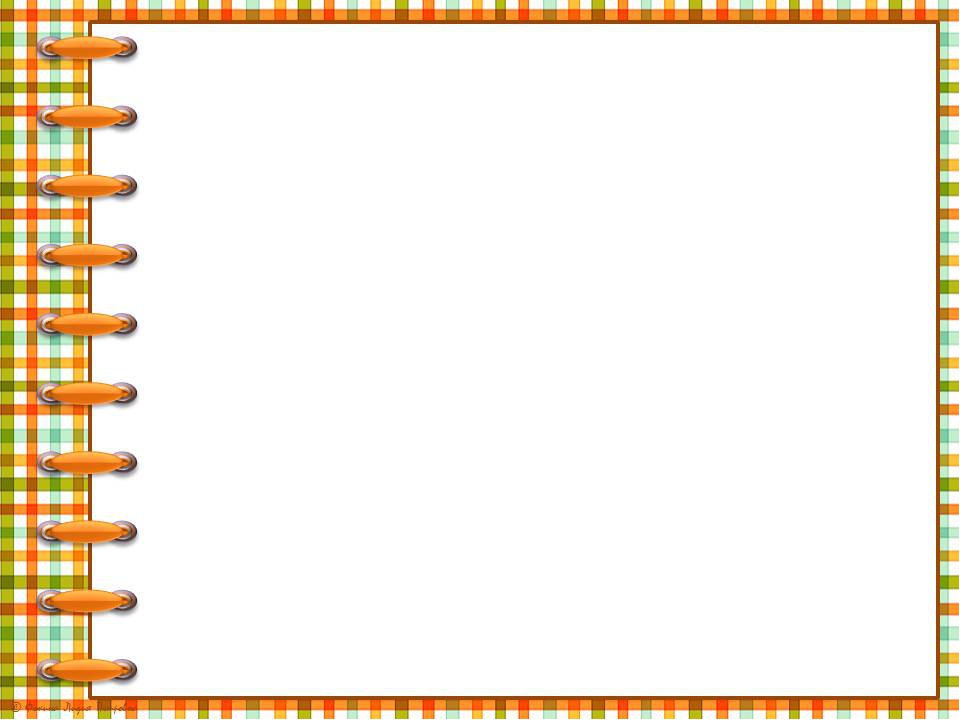 «Поварёнок»
Цель: развивать мелкую моторику, 
соотносить предметы 
по величине и цвету.

Игровые действия: выставляем на пол 
все пустые кастрюли, которые только найдём на кухне, а рядом с ними кладём вперемежку крышки. Предлагаем подобрать  к каждой посудине свою собственную шляпку, анализируя их размер и цвет.
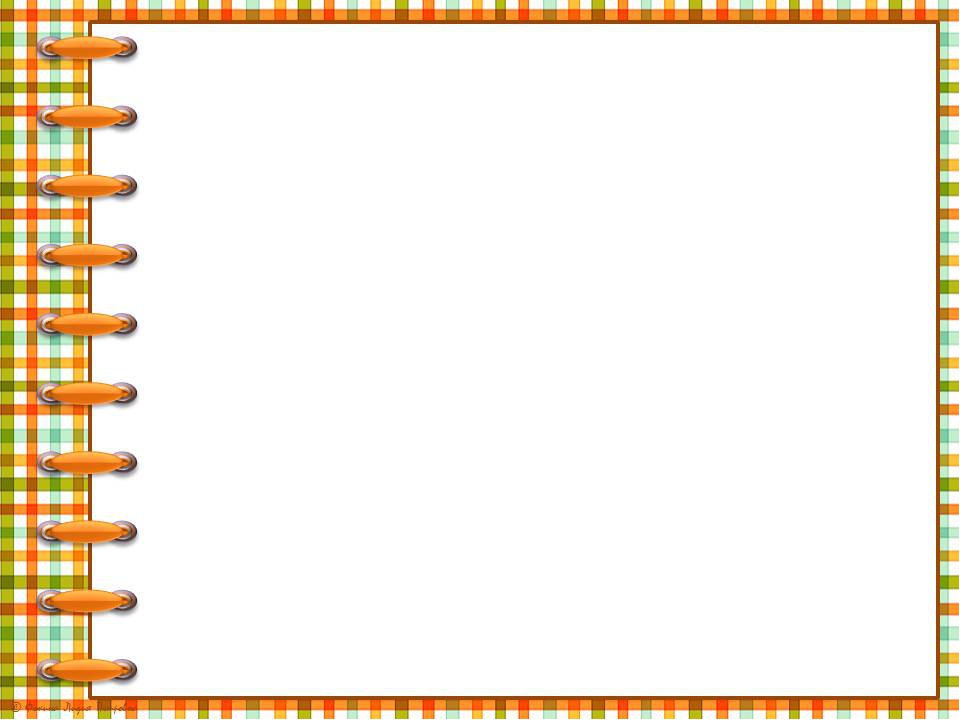 «Листопад»

Цель: развивать умение соотносить предметы и изображения по контуру различными приёмами (наложение, приложение), выделять знакомые цвета.

Игровые действия: наберите листья с деревьев, легко угадываемые по контуру (дуб, клён, берёза), обрисуйте их границы на бумаге. Предложите малышу угадать, какой контур, какому листочку соответствует. Сначала наложите выбранный листочек на контур, чтобы убедиться в их совпадении. 
В следующий раз – 
приложите листочек рядом, 
а затем -не прикладывая 
при этом последние 
к рисунку.
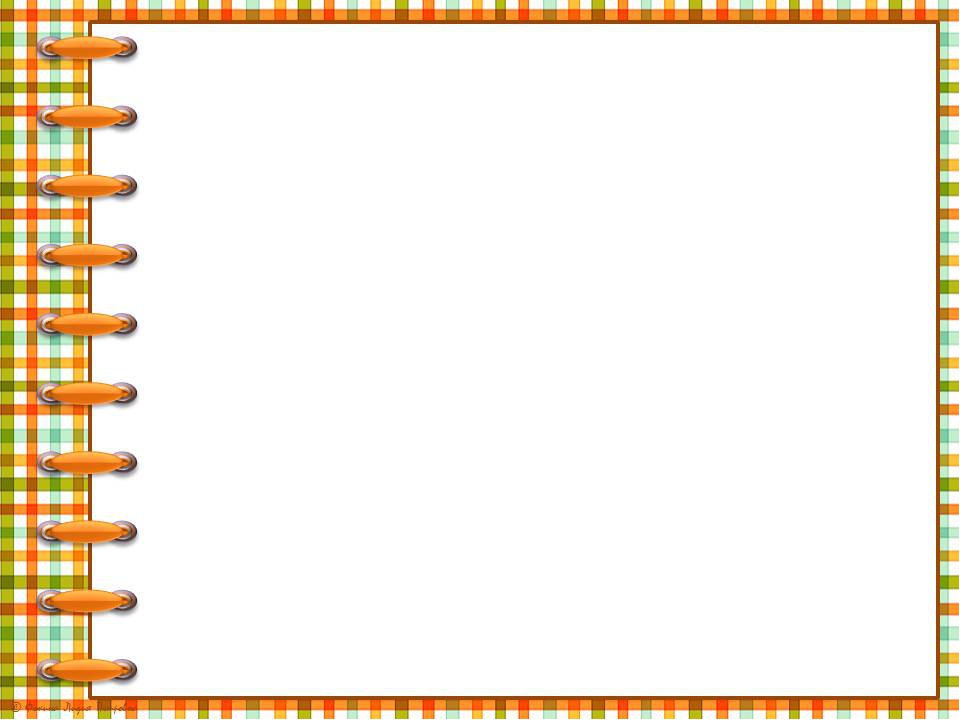 «Фруктовый коктейль»

Цель: развивать тактильное восприятие, сопоставляя с обонянием,  называть фрукты.
Игровые действия: завяжите малышу глаза и предложите на ощупь угадать известные ему фрукты: грушу, яблоко, банан, апельсин и другие.
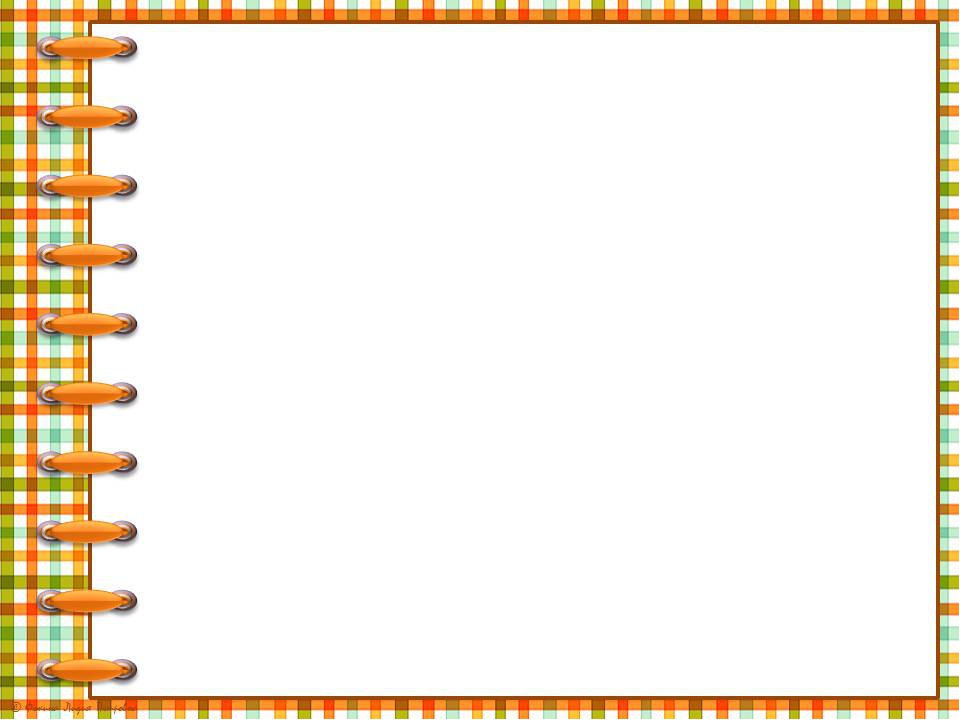 «Третий лишний»

Цель: закреплять  умение называть основные цвета (красный, желтый, синий). Выделять «лишний» (по цвету) предмет из предложенных.
Игровые действия:  можно взять карточки с нарисованными изображениями предметов, указанных цветов, это могут быть и предметы домашнего окружения, среди которых один будет лишним. Например, два предмета синего цвета, а один – красного. Затем можно увеличивать количество предметов, цветов.